Администрация города Переславля-Залесского Ярославской области
управление финансов Администрации города Переславля-Залесского
Об исполнении бюджета городского округа 
город Переславль-Залесский
за 2020 год
Городской округ город Переславль-Залесский 
Ярославской области в цифрах
2
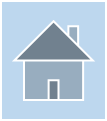 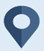 Площадь территории города — 3 130,9 кв. км
Количество населенных пунктов – 310 ед.
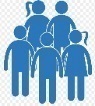 Население на 01.01.2021 –  55,2 тыс. человек
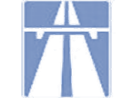 Общая протяженность автомобильных дорог – 903,8 км
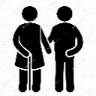 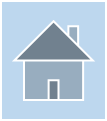 Пенсионеры – 16,1 тыс. человек
Общая площадь жилищного фонда – 1 985,4 тыс. кв. м.
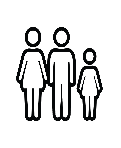 Население в возрасте от 35 лет до пенсионного 
возраста – 17,8 тыс. человек
Отгружено продукции промышленными 
предприятиями – 16 млрд рублей
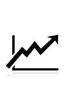 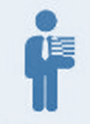 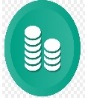 Население в возрасте от 18 до 35 лет – 11,2 тыс. человек
Объем инвестиций в основной капитал – 765,4 млн рублей
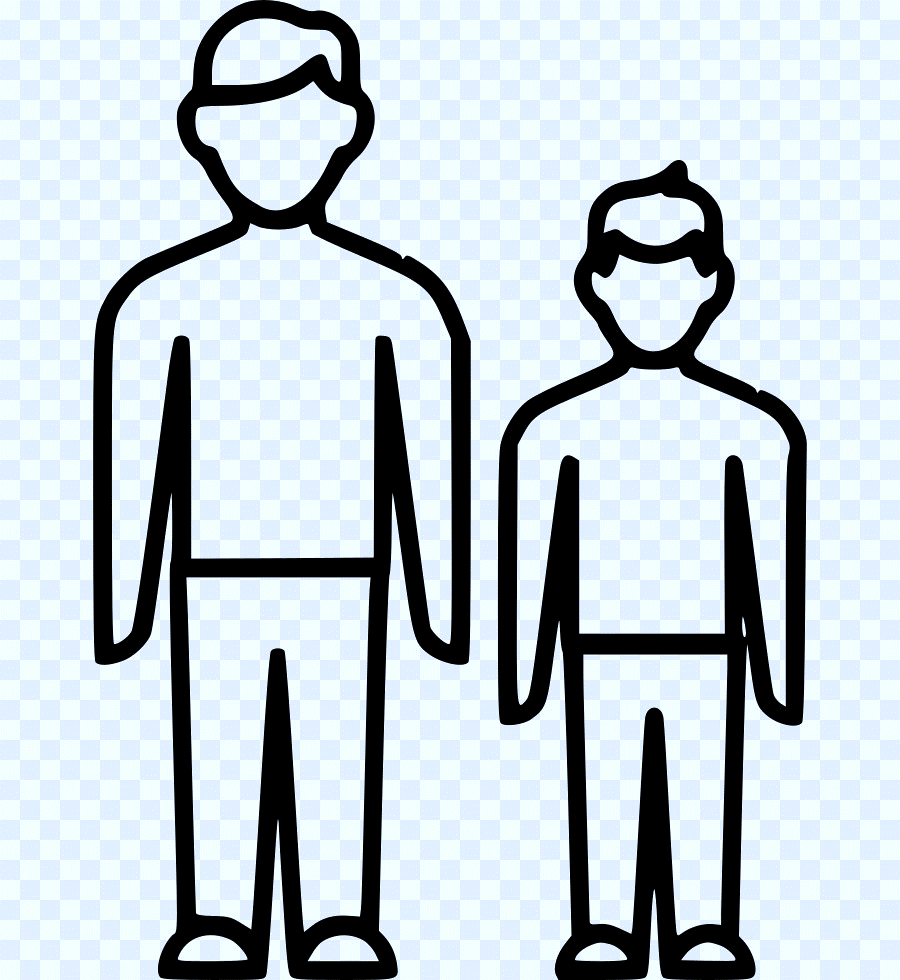 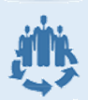 Дети в возрасте от 7 до 18 лет – 6,3 тыс. человек
Предприятий и организаций – 1 194 ед.
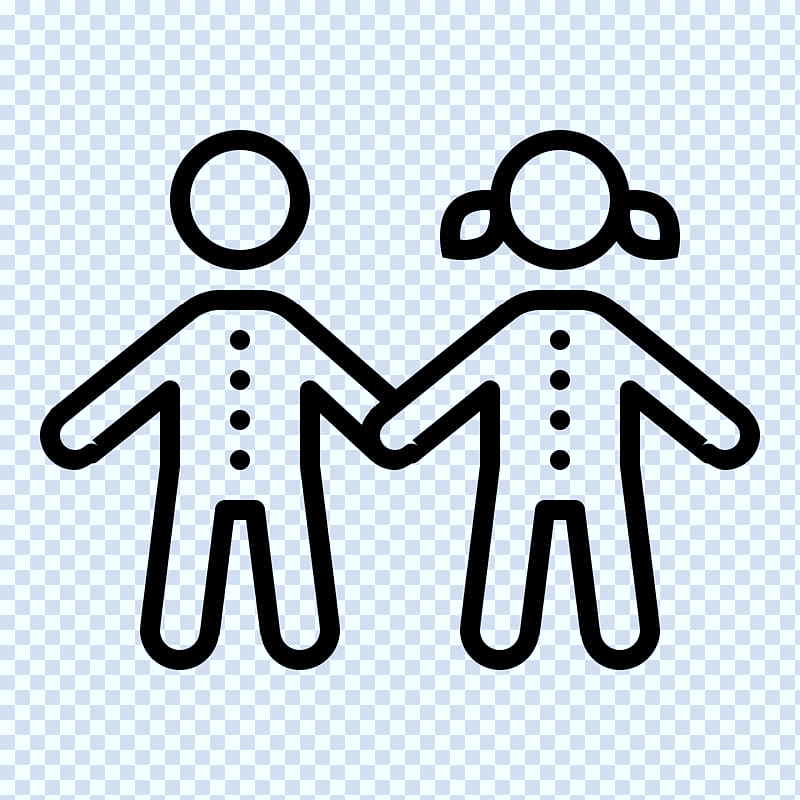 Оборот розничной торговли и общественного 
питания – 11 млрд рублей
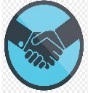 Дети в возрасте до 7 лет – 3,8 тыс. человек
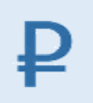 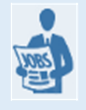 Среднемесячная начисленная заработная 
плата – 36,7 тыс. рублей
Уровень регистрируемой безработицы – 1%
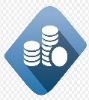 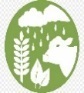 Объем продукции сельского хозяйства – 461,7 млн рублей
Средний размер назначенных пенсий – 15 тыс. рублей
3
Основные показатели исполнения бюджета, млн рублей
4
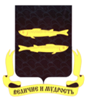 Удельный объем доходов бюджета
5
Динамика плановых показателей финансовой помощи из вышестоящих бюджетов в 2020 году, млн рублей
1 963
Структура собственных доходов бюджета в 2020 году
6
Налог на доходы физических лиц 267,6 млн рублей
Акцизы
26,3 млн рублей
Налог на имущество 
физических лиц
29,6 млн рублей
574 
млн рублей
71,2 млн рублей – 
всего Неналоговых доходов. 
Это составляет 12% в общем объеме собственных доходов.
Неналоговые доходы
71,2 млн рублей
Земельный налог
144,8 млн рублей
Основные налоговые доходы бюджета в 2020 году
7
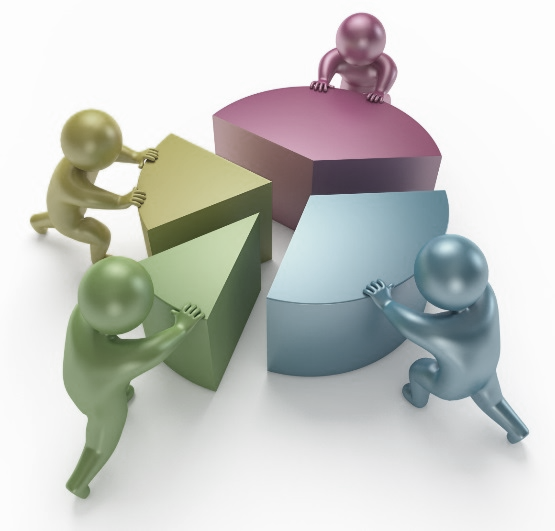 8
НДФЛ и земельный налог в 2020 году, млн рублей
Поступление налогов обеспечивается базовыми отраслями экономики городского округа, в том числе:
Основные неналоговые доходы бюджета
9
Структура безвозмездных поступлений бюджета в 2020 году
10
Иные межбюджетные трансферты
145 млн рублей
Субвенции
1 210 млн рублей
Дотации 
193 млн рублей
Субсидии
375 млн рублей
11
Основные виды безвозмездных поступлений бюджета в 2020 году
12
Сумма льгот и преференций за 2020 год, предоставленных решениями органов местного самоуправления, организациям/предприятиям и физическим лицам по уплате налоговых и неналоговых платежей
За 2020 год предоставлено льгот и преференций на сумму
4 699,1 тыс. рублей
Налог на имущество 
физических лиц
170,0 тыс. рублей
Земельный налог
220,1 тыс. рублей
Аренда муниципального
имущества
4 309,0 тыс. рублей
13
Сведения о задолженности по налоговым и неналоговым платежам, млн рублей
14
Структура расходов бюджета в 2020 году
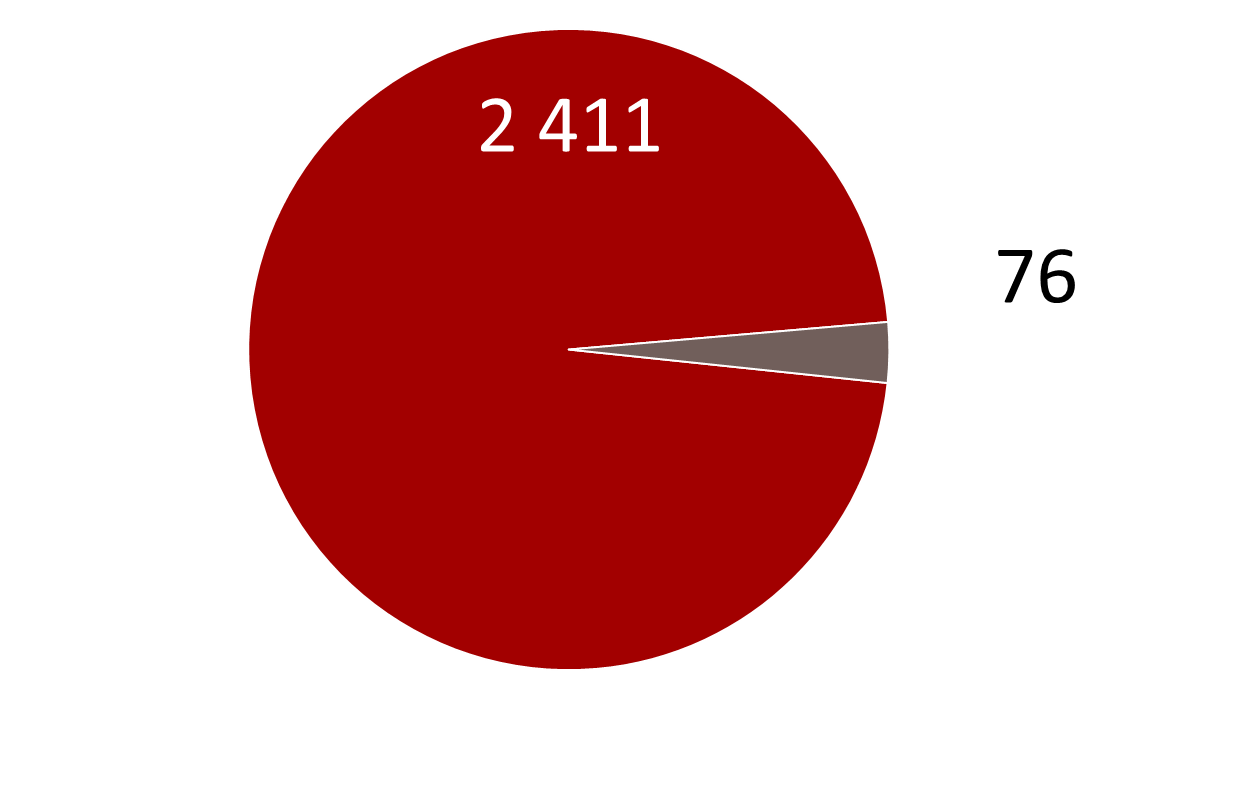 млн рублей
Программные расходы
2 487 
млн рублей
97%
млн рублей
3%
Непрограммные расходы
15
Отраслевая структура расходов бюджета в 2020 году
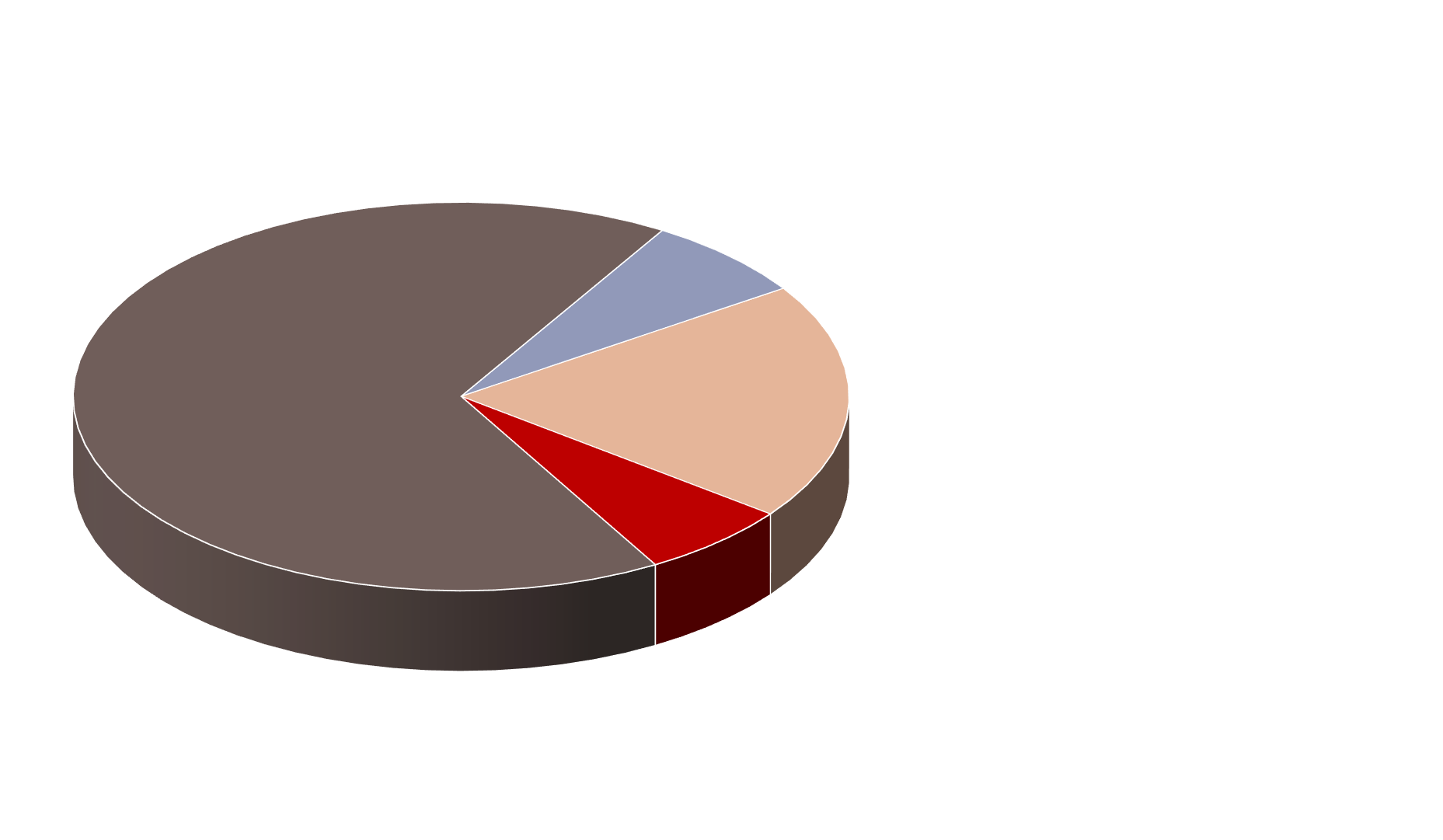 Общегосударственные вопросы
67%
7%
172
млн рублей
Социальная сфера
20%
2 487
млн рублей
1 667
Жилищно-коммунальное хозяйство
млн рублей
6%
491
млн рублей
Национальная экономика, безопасность, правопорядок
157
млн рублей
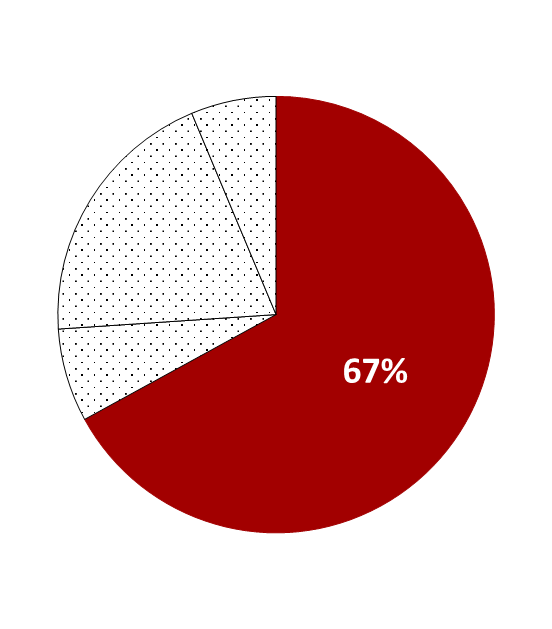 16
Социальная сфера
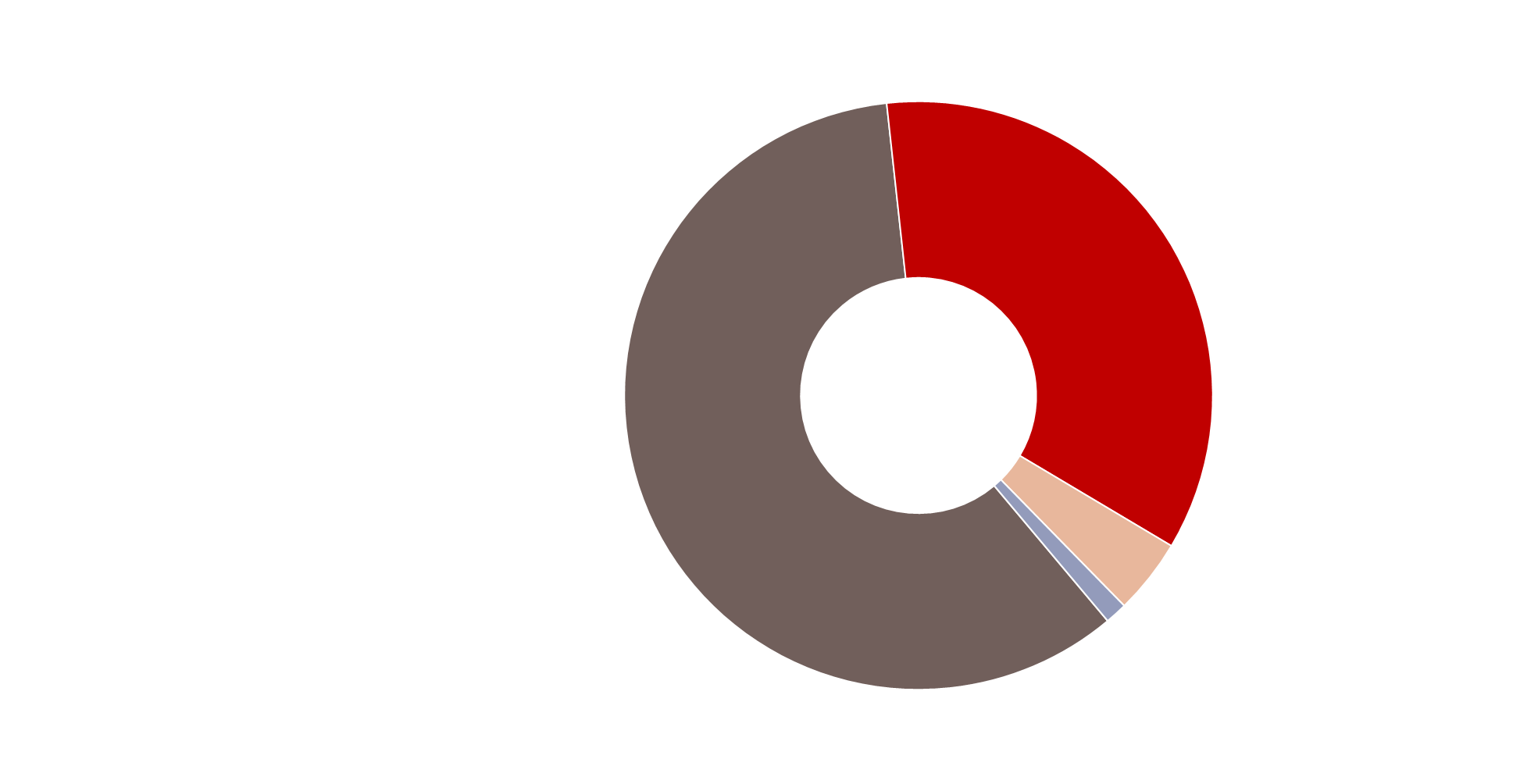 Социальная политика
588
млн рублей
1 667
млн рублей
Образование
Культура, кинематография
990
млн рублей
69
млн рублей
Физкультура и спорт
20
млн рублей
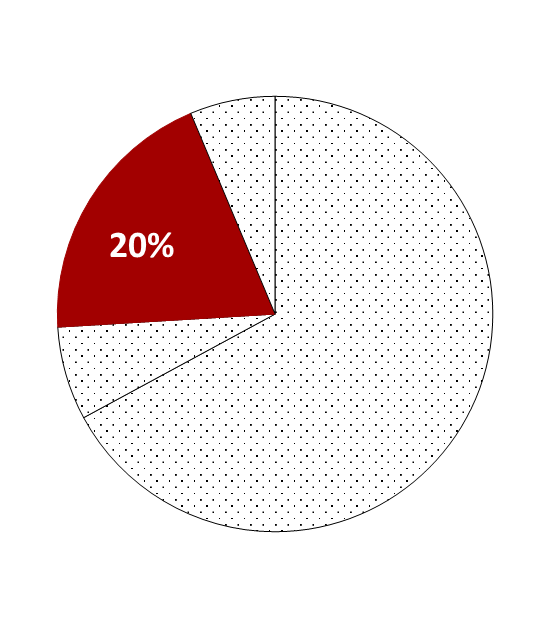 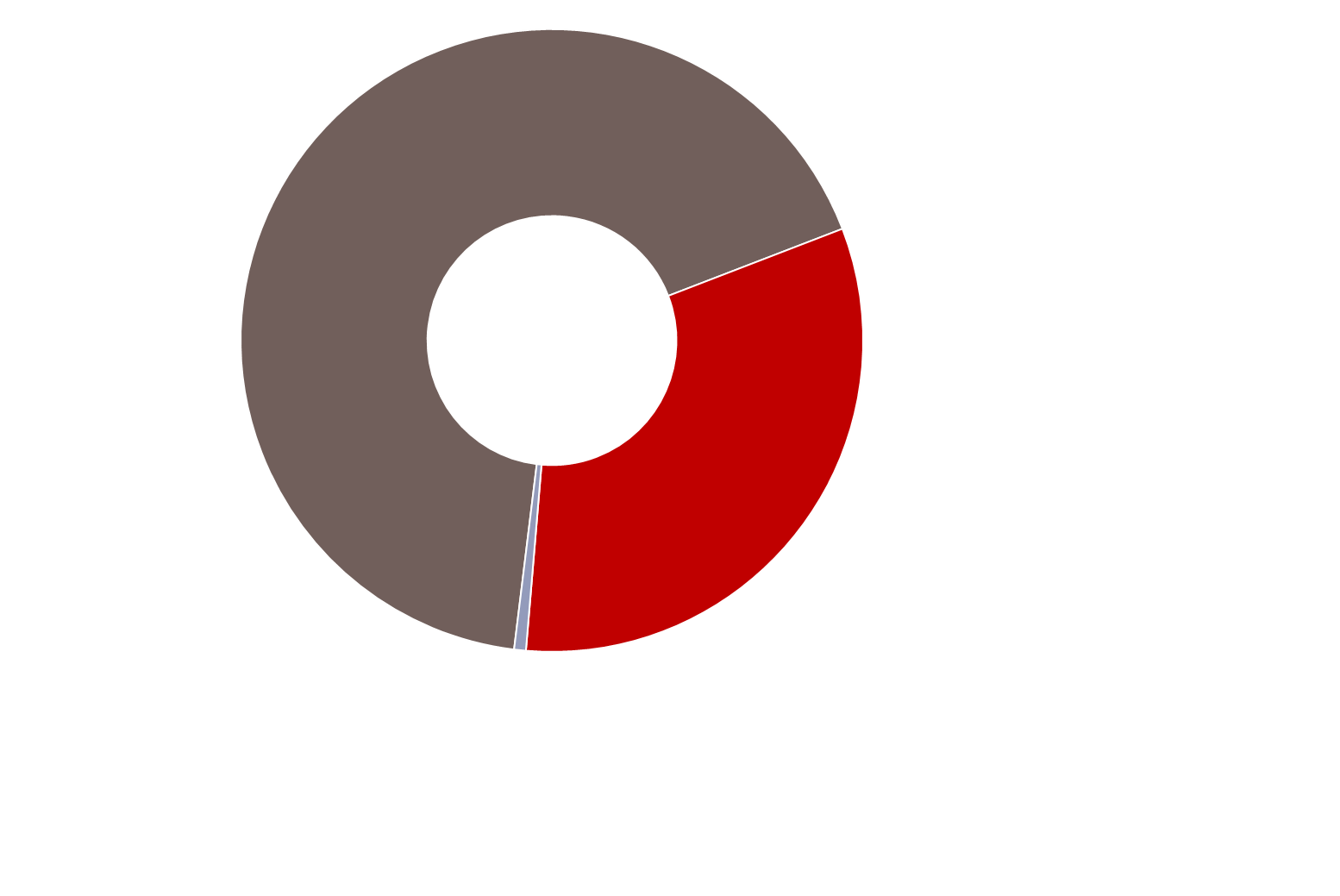 17
Жилищно-коммунальное хозяйство
Жилищно-коммунальное хозяйство
Благоустройство
158
330
млн рублей
млн рублей
491
млн рублей
Охрана окружающей среды
3
млн рублей
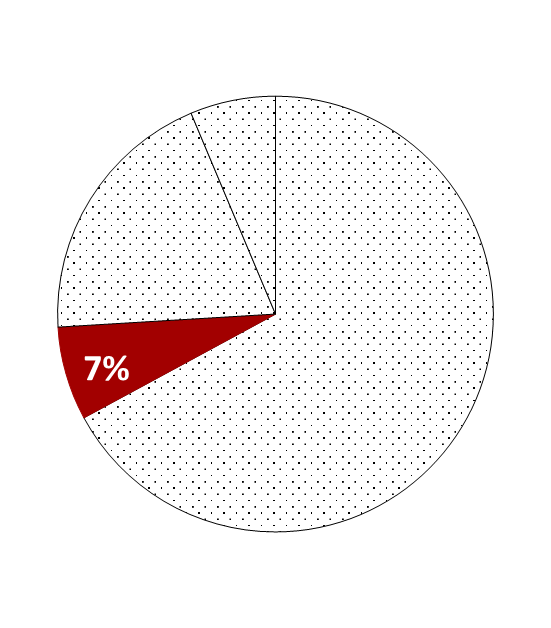 18
Общегосударственные вопросы
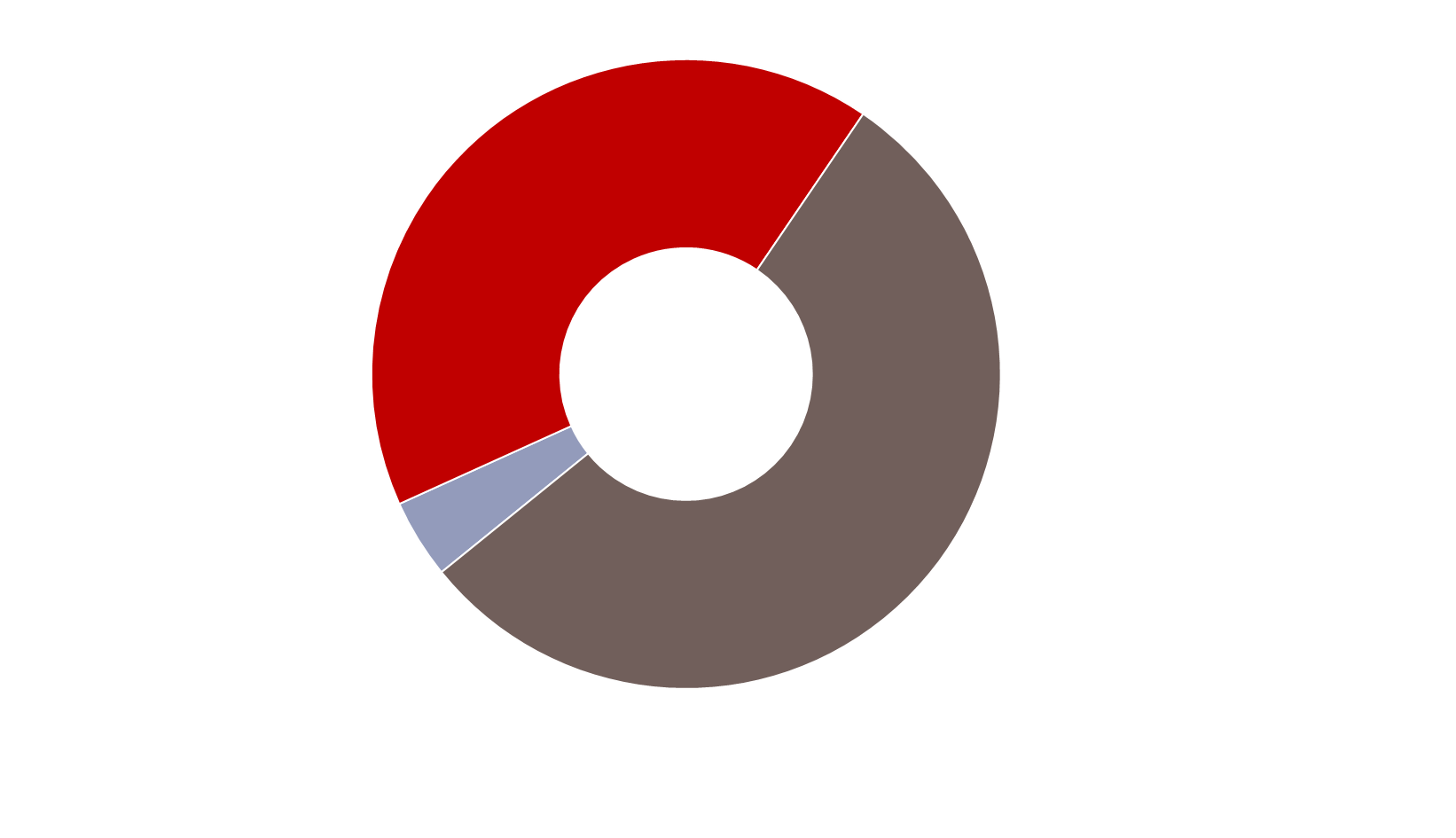 Прочие общегосударственные расходы
71
млн рублей
172
млн рублей
Обеспечение функционирования муниципальной службы
94
Обслуживание муниципального долга
млн рублей
7
млн рублей
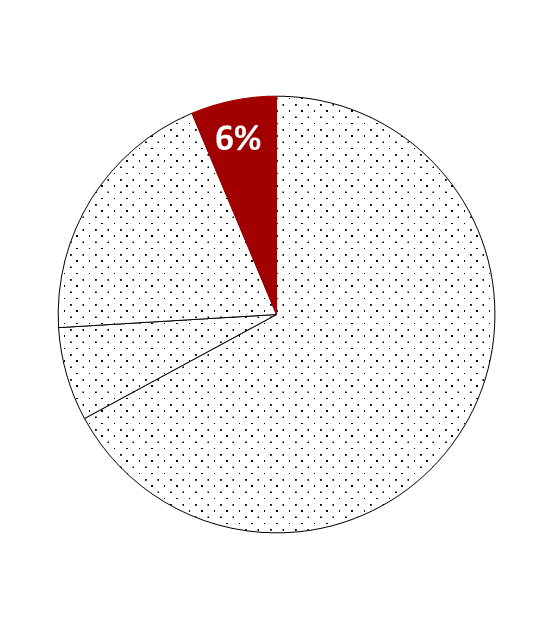 19
Национальная экономика, безопасность, правопорядок
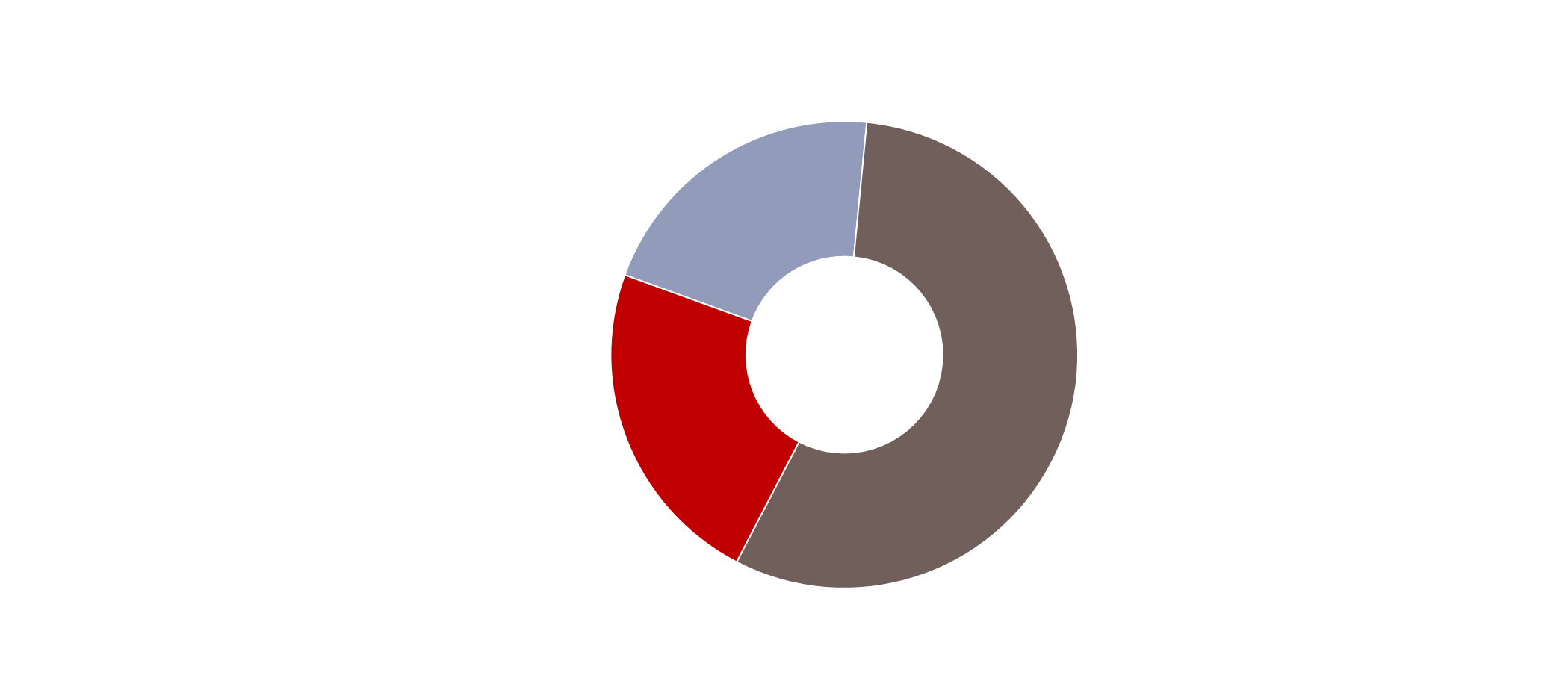 Прочие расходы в области национальной экономики и безопасности
33
млн рублей
157 
млн рублей
Содержание и ремонт объектов энергоснабжения
Содержание и ремонт автодорог
88
36
млн рублей
млн рублей
20
Основные направления расходов бюджета, тыс. рублей
Муниципальный дорожный фонд
21
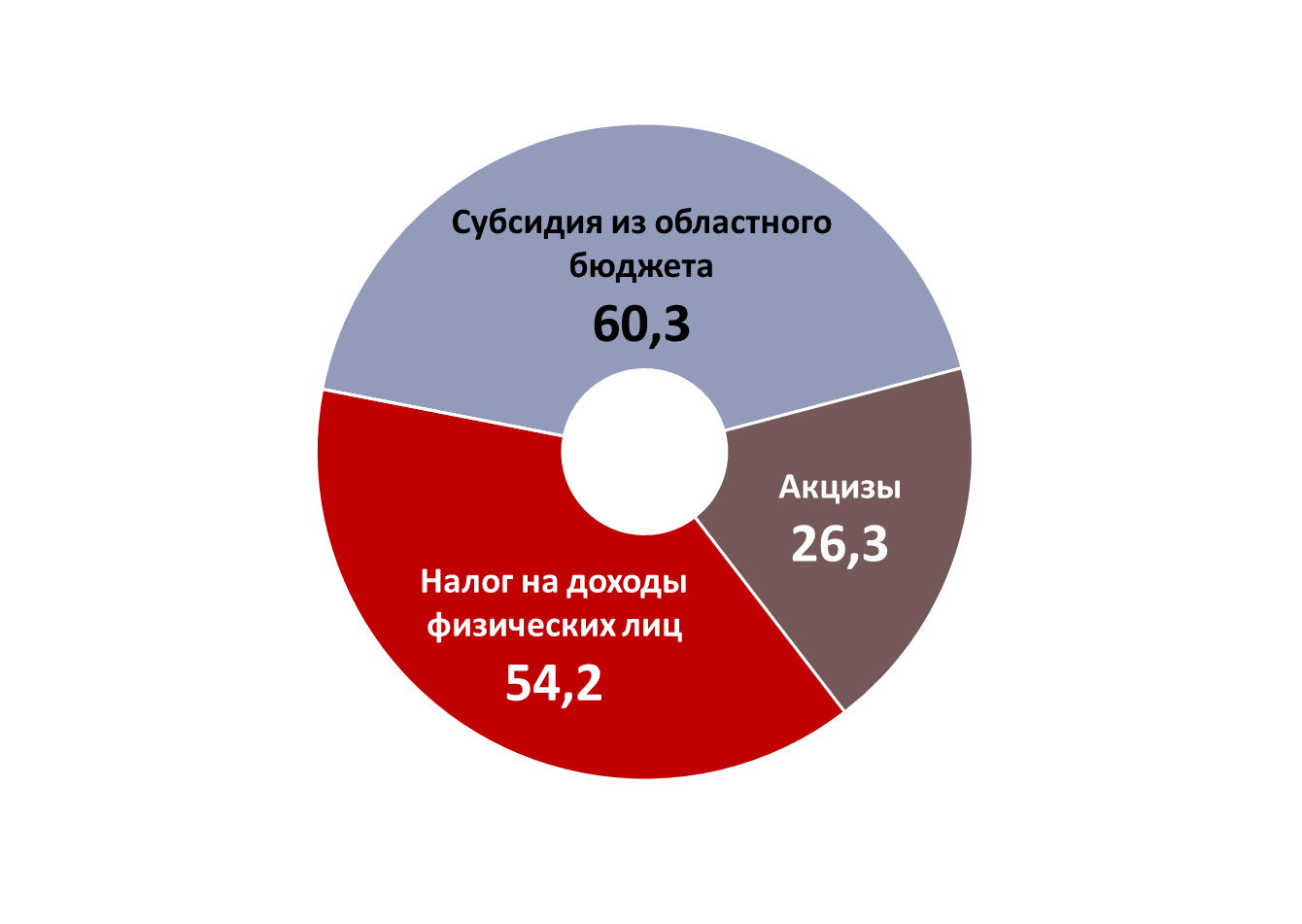 1. Содержание и ремонт объектов уличного освещения (36 млн рублей)

2. Капитальный и текущий ремонт, содержание дорог (88 млн рублей)

3. Дорожные работы на дворовых и общественных территориях в рамках национального проекта «Формирование комфортной городской среды» (16,8 млн рублей)
млн рублей
140,8
млн рублей
млн рублей
млн рублей
Состояние кредиторской задолженности
22
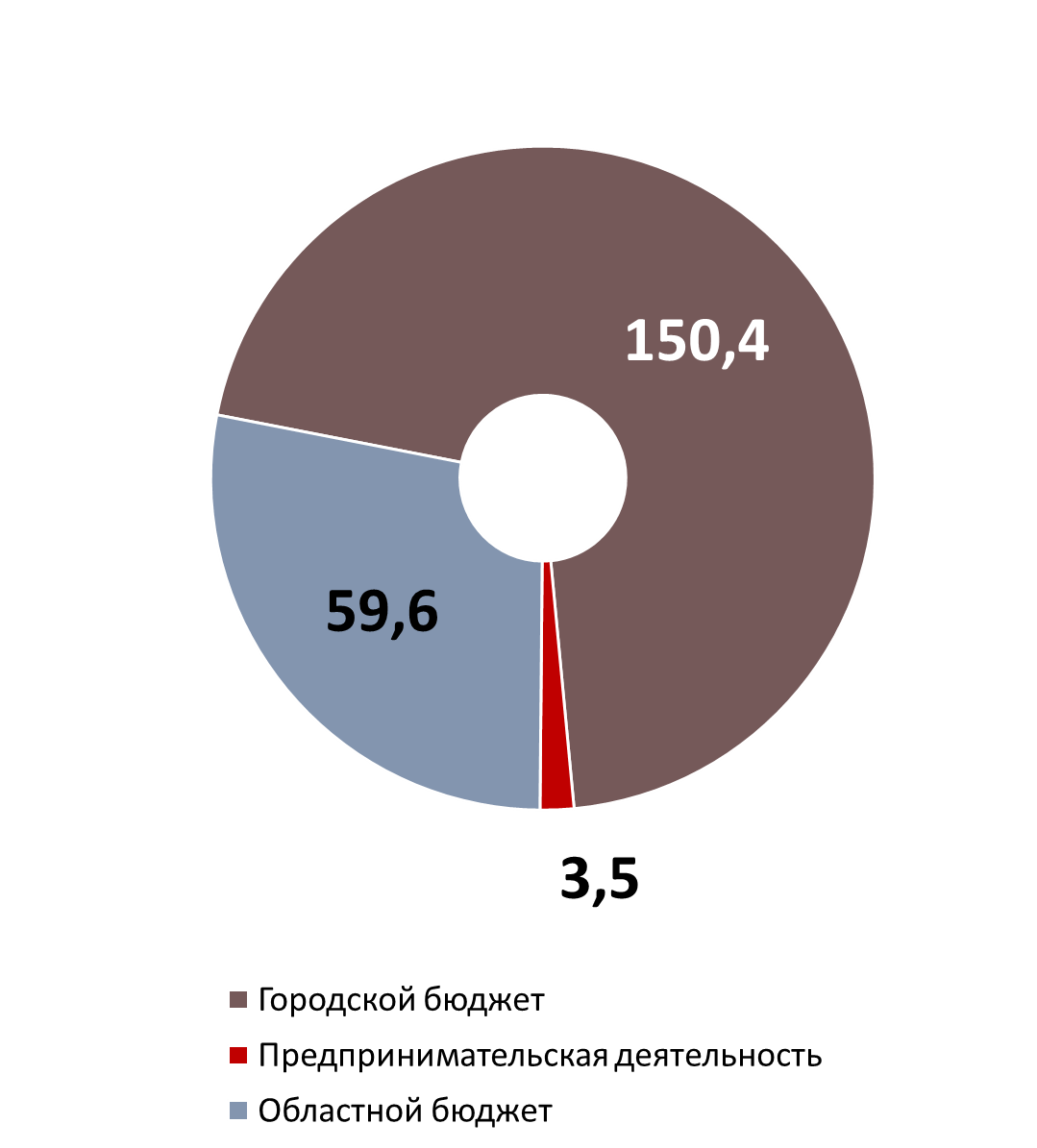 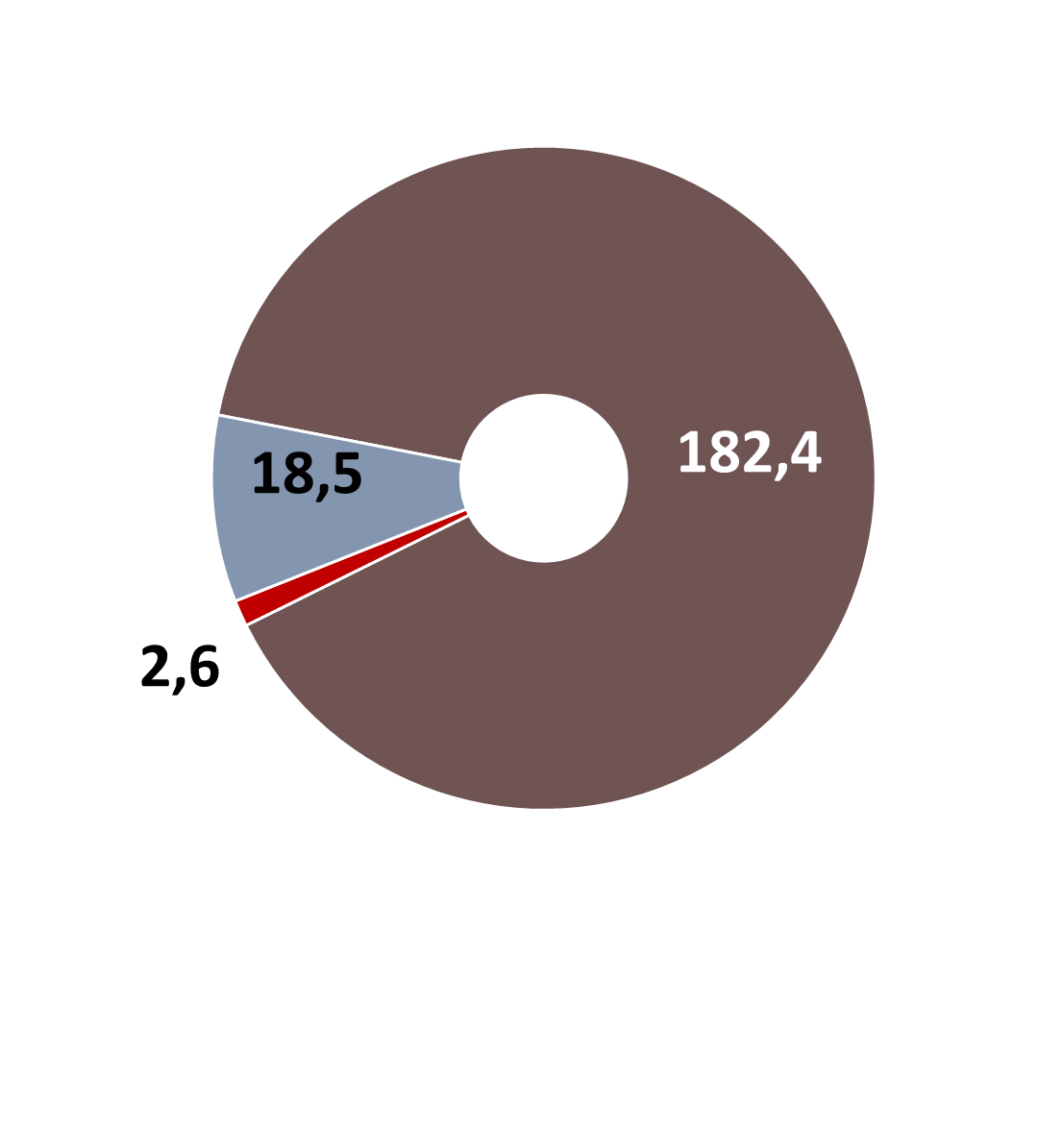 01.01.2020
01.01.2021
-10 
млн рублей
млн рублей
203,5
млн рублей
213,5
млн рублей
млн рублей
млн рублей
млн рублей
млн рублей
млн рублей
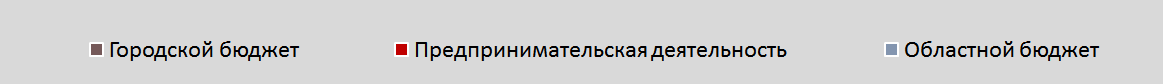 Состояние муниципального долга, млн рублей
23
Структура бюджета
24
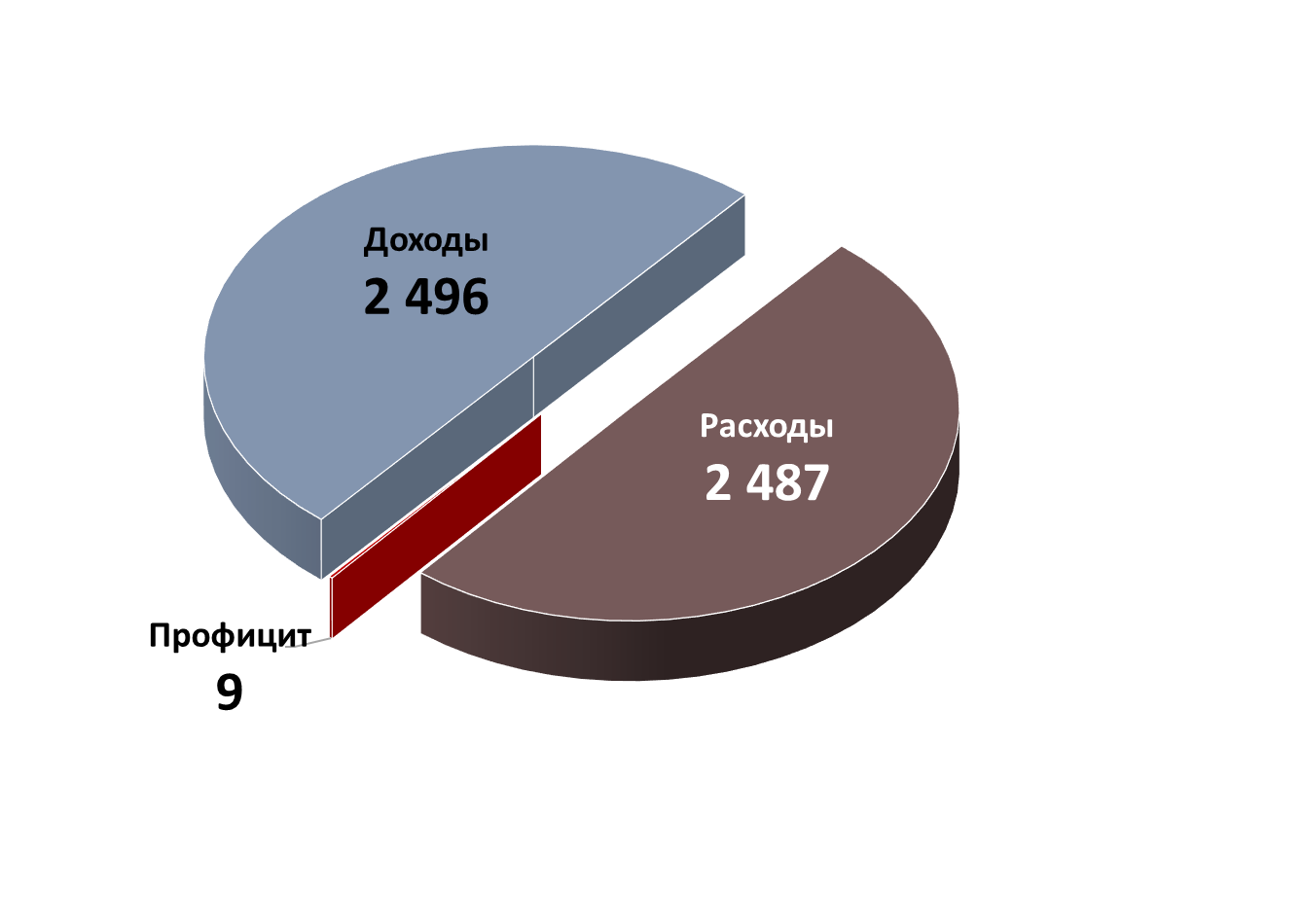 млн рублей
млн рублей
млн рублей
Предлагается одобрить проект решения «Об исполнении бюджета городского округа город Переславль-Залесский за 2020 год» для внесения его в Переславль-Залесскую городскую Думу
Спасибо за внимание!